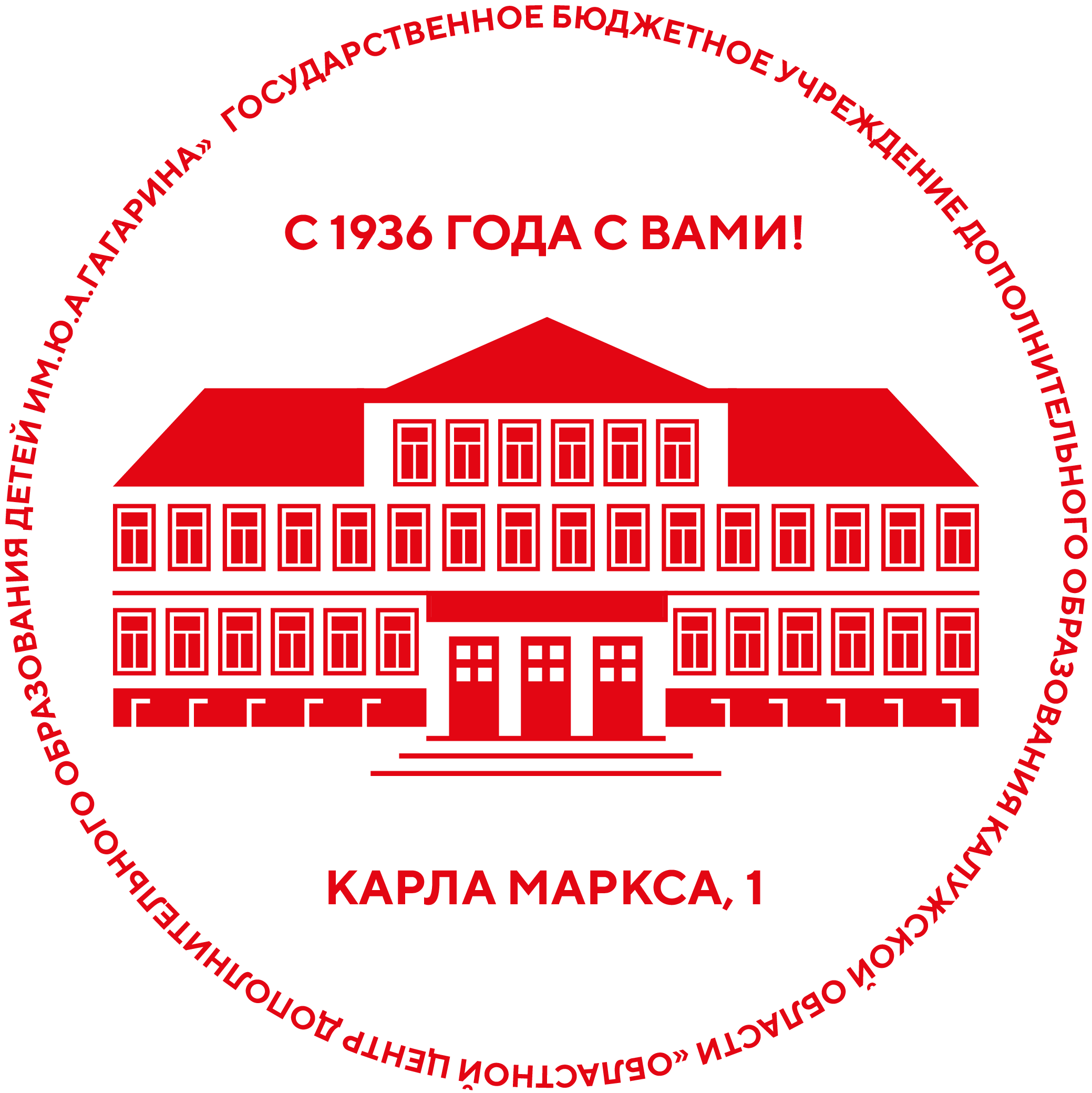 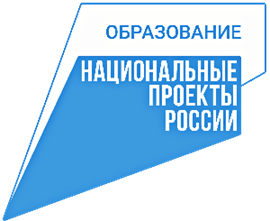 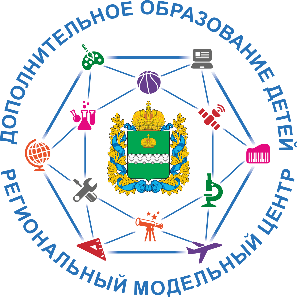 Калужская область
Анализ состояния региональной системы дополнительного образования детей в 2023 году
структурное подразделение 
«Региональный модельный центр Калужской области»
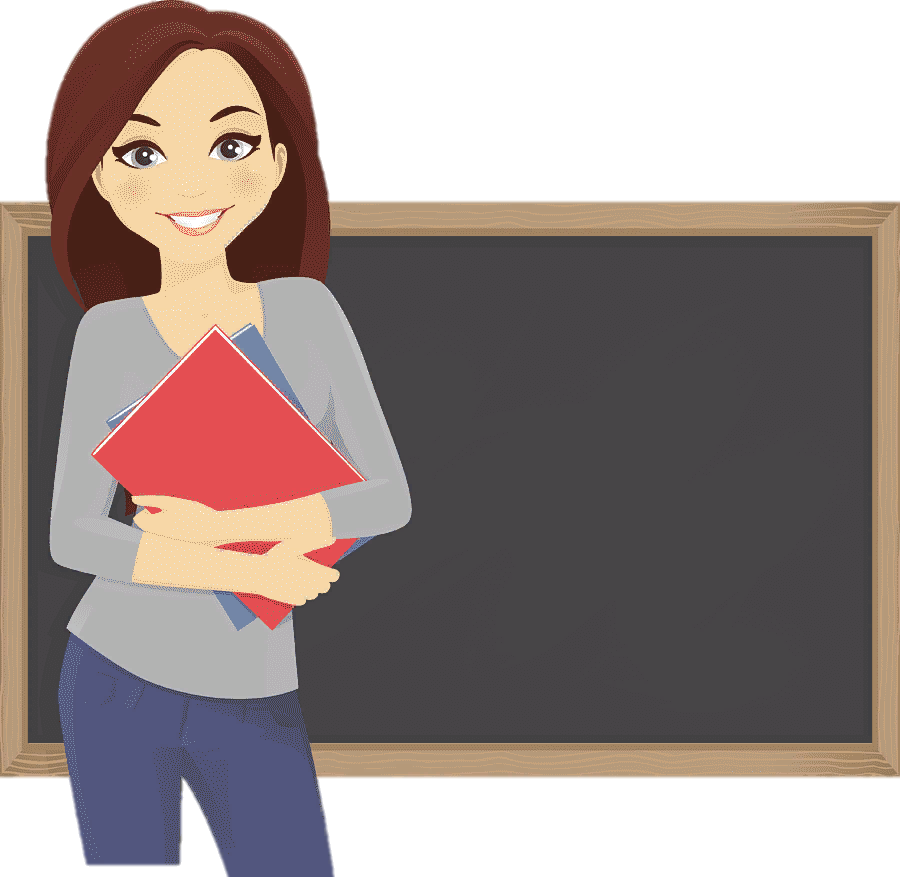 АНАЛИЗ ТЕКУЩЕЙ СИТУАЦИИ
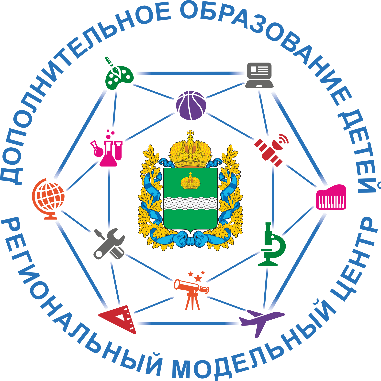 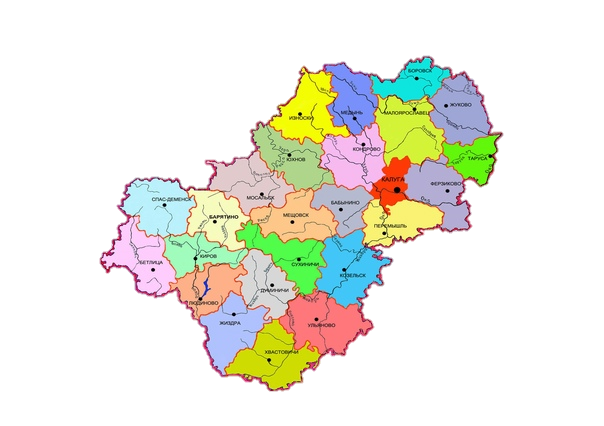 Во всех 26 муниципальных образованиях созданы МОЦ
5215 работников доп. образования
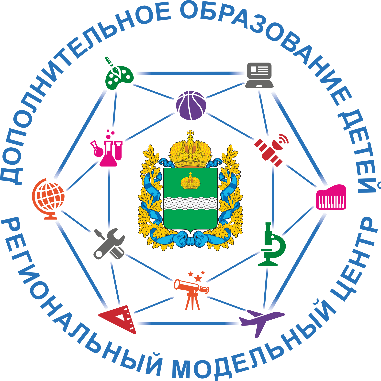 АНАЛИЗ ТЕКУЩЕЙ СИТУАЦИИ
Количество детей, занимающихся по дополнительным общеобразовательным программам, в разрезе направленностей программ ДОД
Количество детей, занимающихся по дополнительным общеобразовательным программам, в разрезе направленностей
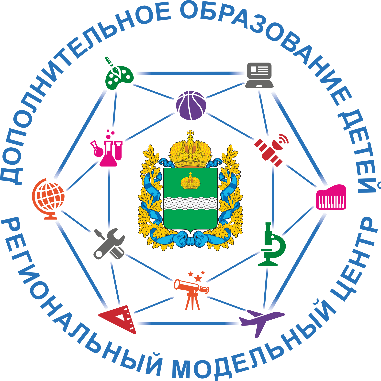 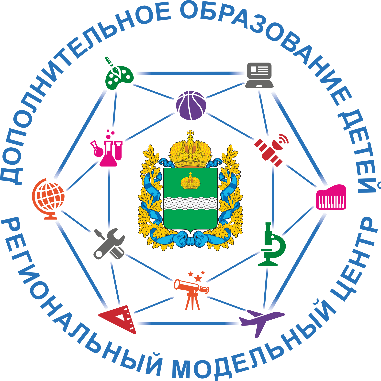 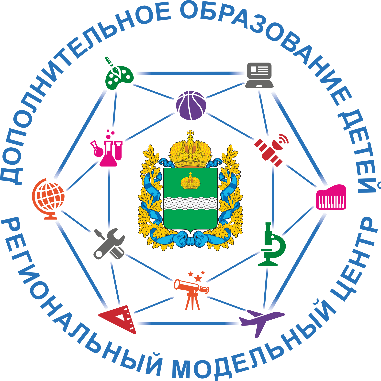 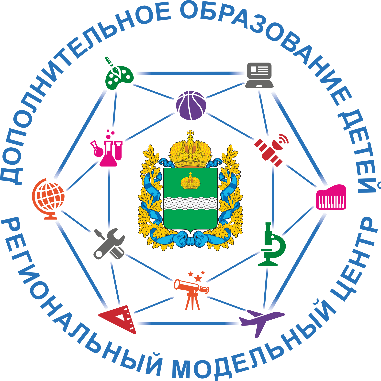 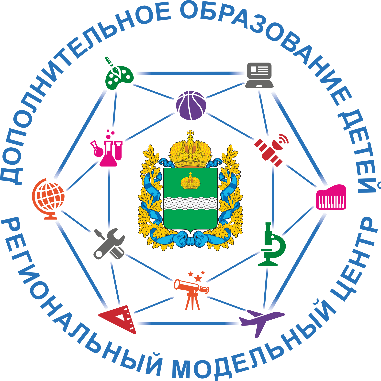 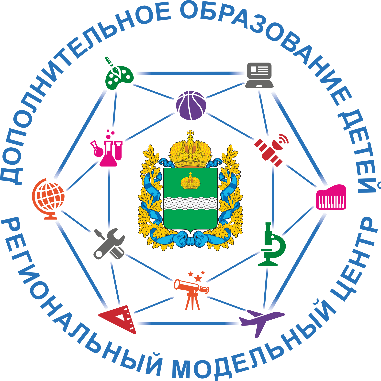 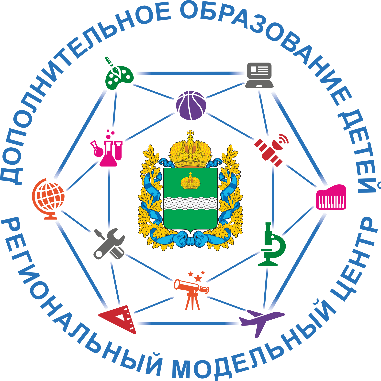 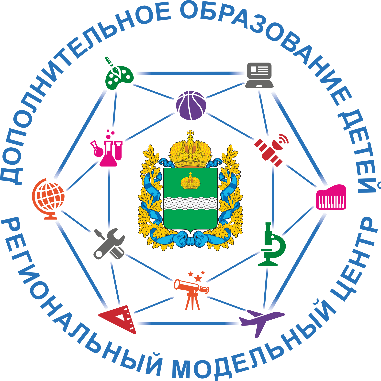 Количество выданных сертификатов в разрезе по направленностям
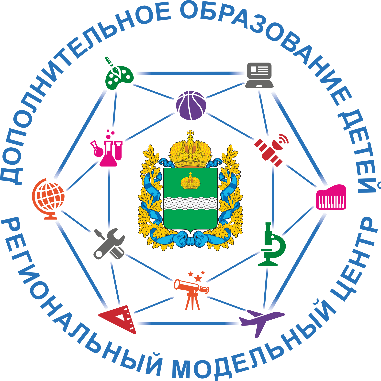 Количество выданных сертификатов в разрезе по районам
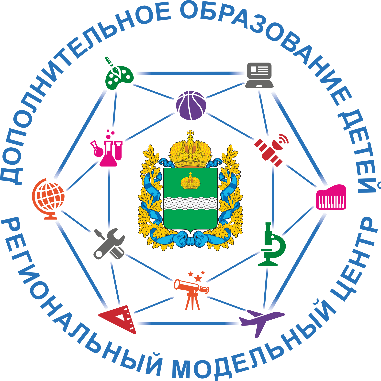 Количество выданных сертификатов в разрезе по районам
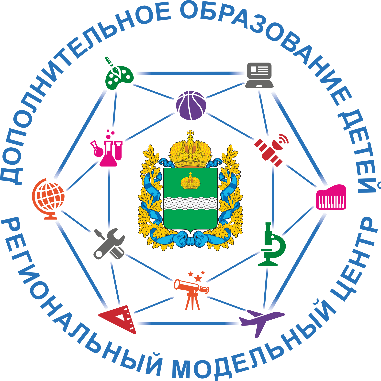 Охват дополнительным образованием по возрастным категориям
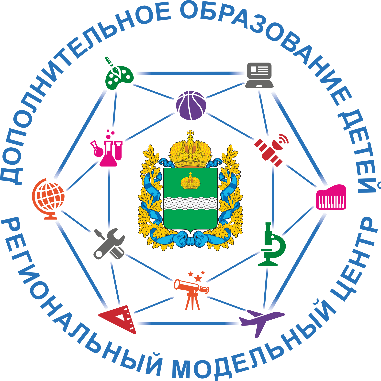 В Калужской области реализуется 368 адаптированных программ для детей с ОВЗ
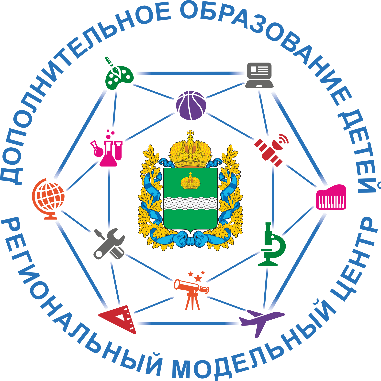 СТРУКТУРА УПРАВЛЕНИЯ РЕГИОНАЛЬНОЙ СИСТЕМОЙ ДОПОЛНИТЕЛЬНОГО ОБРАЗОВАНИЯ ДЕТЕЙ
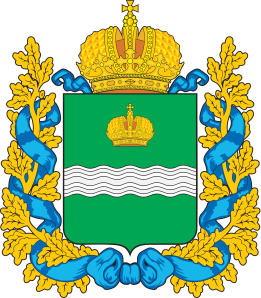 ВЫСШИЙ ИСПОЛНИТЕЛЬНЫЙ ОРГАН ГОСУДАРСТВЕННОЙ ВЛАСТИ КАЛУЖСКОЙ ОБЛАСТИ
Принимает управленческие решения в системе дополнительного образования Калужской области
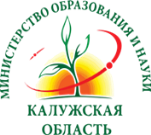 ИСПОЛНИТЕЛЬНЫЙ ОРГАН ГОСУДАРСТВЕННОЙ
ВЛАСТИ КАЛУЖСКОЙ ОБЛАСТИ 
Координирует работу всей системы ДО
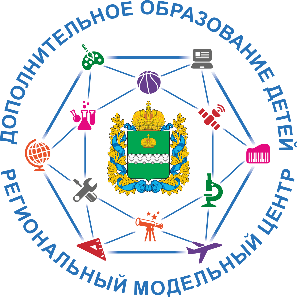 РМЦ
Обеспечивает поддержку участников 
в сфере ДО, содействует внедрению лучших практик, координирует ПФДО, работу навигатора
ОРГАНЫ МЕСТНОГО САМОУПРАВЛЕНИЯ
Координируют реализацию мероприятий
 в системе ДО муниципалитета
МЕЖВЕДОМСТВЕННЫЙ СОВЕТ
Обеспечивает межведомственное и 
межуровневое взаимодействие по 
вопросам работы системы ДО КО
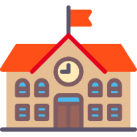 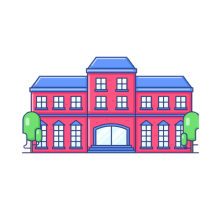 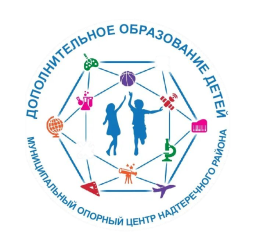 МОЦ
Координирует деятельность муниципальных 
организаций, реализующих программы
дополнительного образования
ОБРАЗОВАТЕЛЬНЫЕ ОРГАНИЗАЦИИ
Реализуют программы дополнительного
образования, обновляют содержание
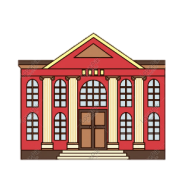 РМЦ (структурное подразделение
 ГБУ ДО КО «ОЦДОД им. Ю.А. Гагарина»)
Адрес: г. Калуга, ул. Карла Маркса, д.1
ВНЕДРЁН РЕГИОНАЛЬНЫЙ ОБЩЕДОСТУПНЫЙ НАВИГАТОР ДОПОЛНИТЕЛЬНОГО ОБРАЗОВАНИЯ ДЕТЕЙ
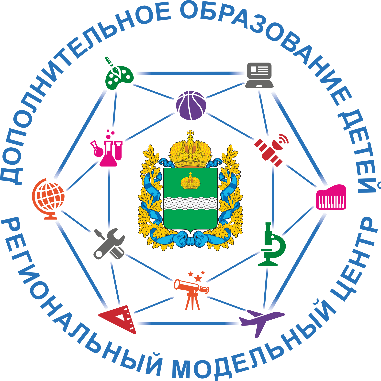 Сайт навигатора: Навигатор дополнительного образования детей Калужской области (admoblkaluga.ru)
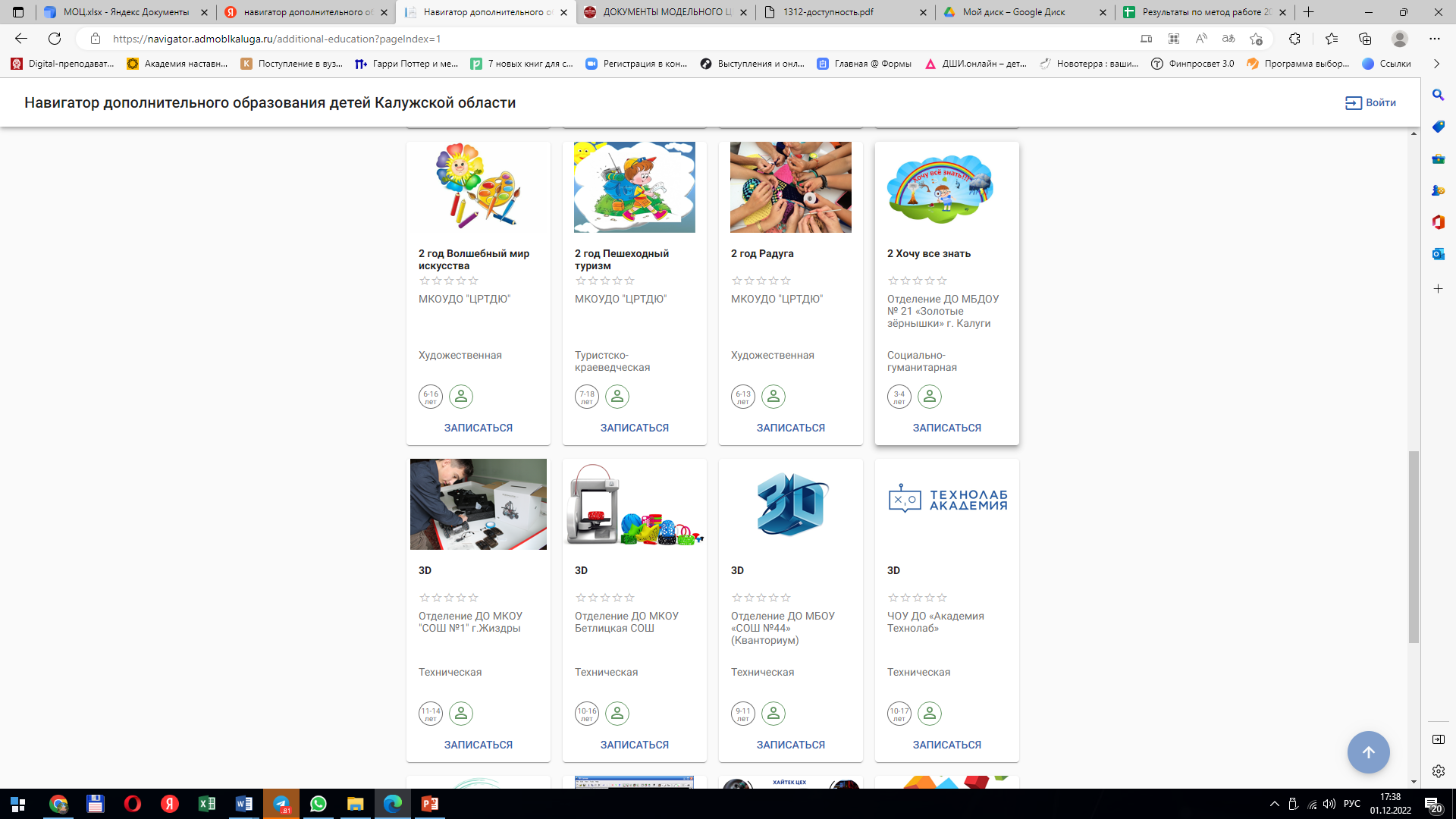 Количество опубликованных 
программ - 5494
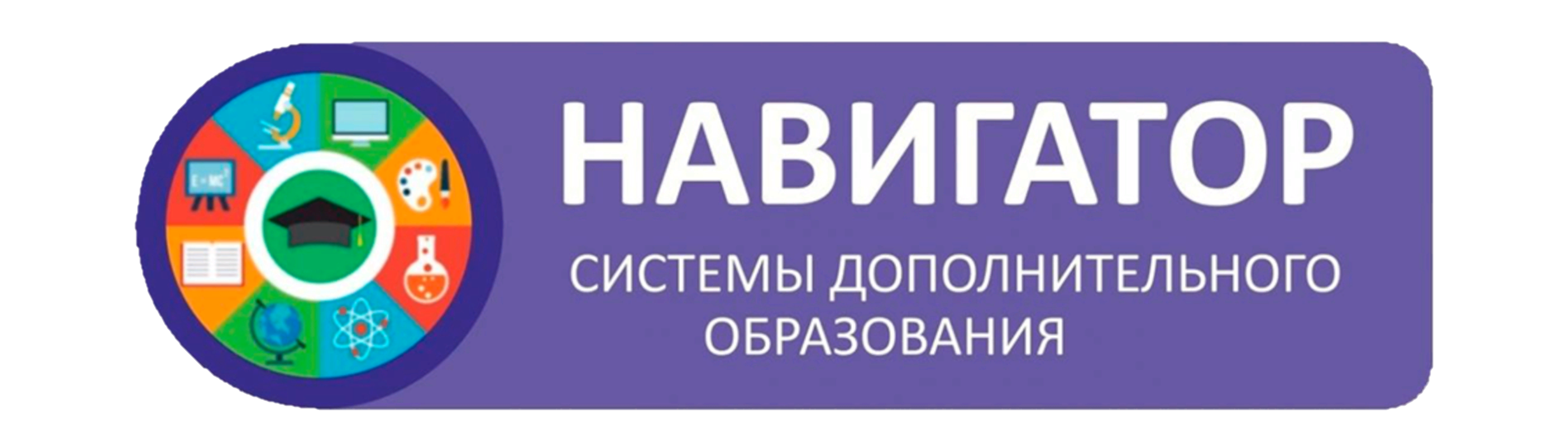 МОДЕЛИ РЕАЛИЗАЦИИ ДОПОЛНИТЕЛЬНЫХ ОБЩЕОБРАЗОВАТЕЛЬНЫХ ПРОГРАММ В СЕТЕВОЙ ФОРМЕ
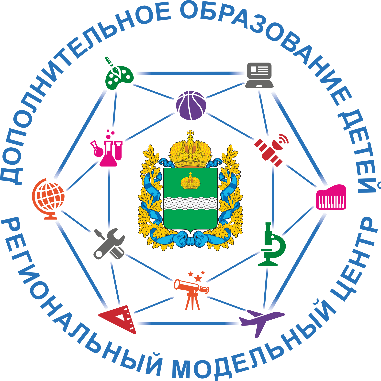 ВСЕГО: 38
МОДЕЛИ ВЫРАВНИВАНИЯ ДОСТУПНОСТИ ДОП ДЛЯ ДЕТЕЙ С РАЗЛИЧНЫМИ ОБРАЗОВАТЕЛЬНЫМИ ВОЗМОЖНОСТЯМИ И ПОТРЕБНОСТЯМИ, В ТОМ ЧИСЛЕ ДЛЯ ОДАРЁННЫХ ДЕТЕЙ ИЗ СЕЛЬСКОЙ МЕСТНОСТИ, ДЕТЕЙ, ОКАЗАВШИХСЯ В ТРУДНОЙ ЖИЗНЕННОЙ СИТУАЦИИ
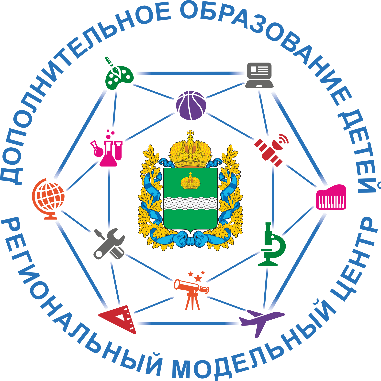 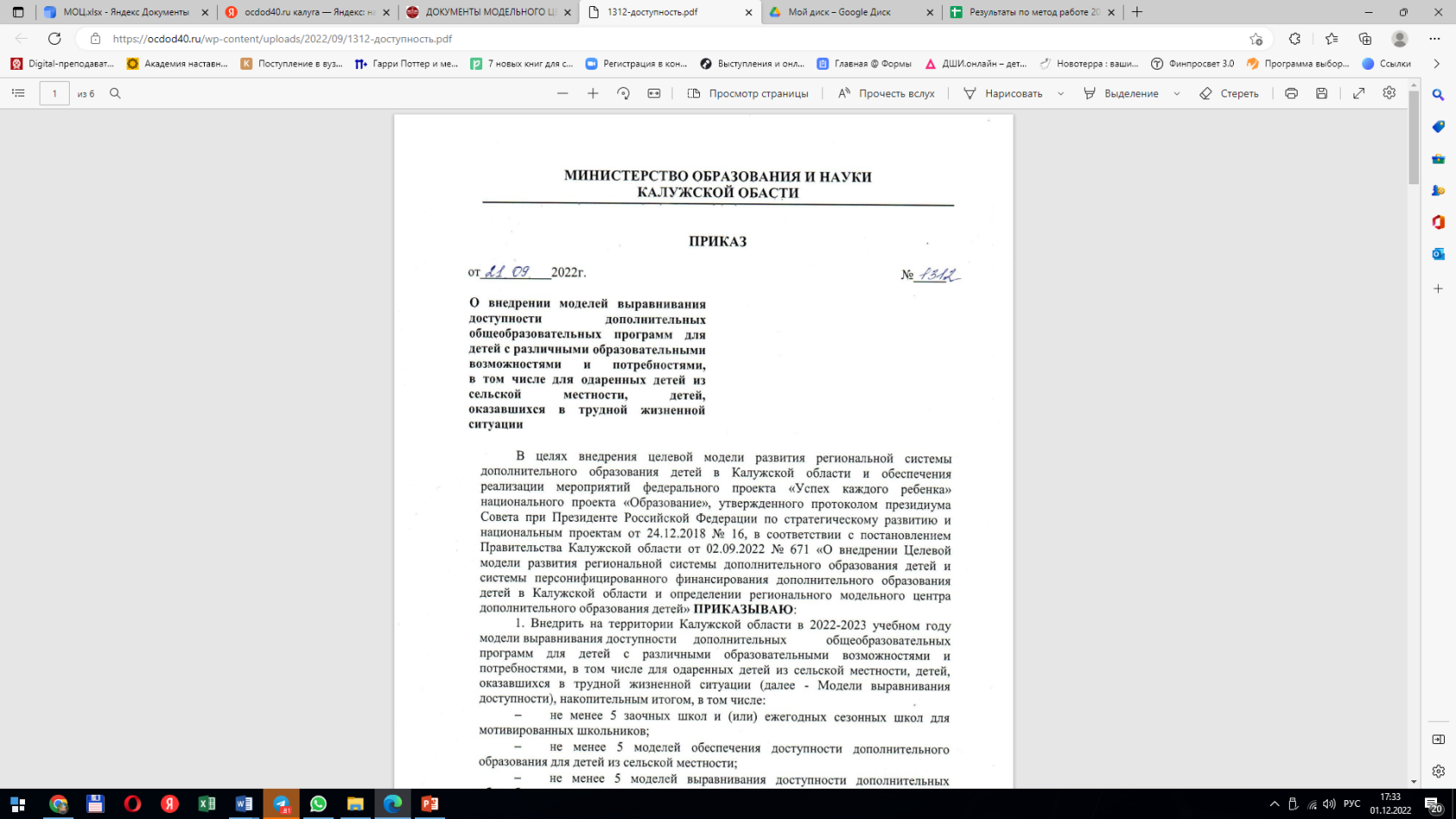 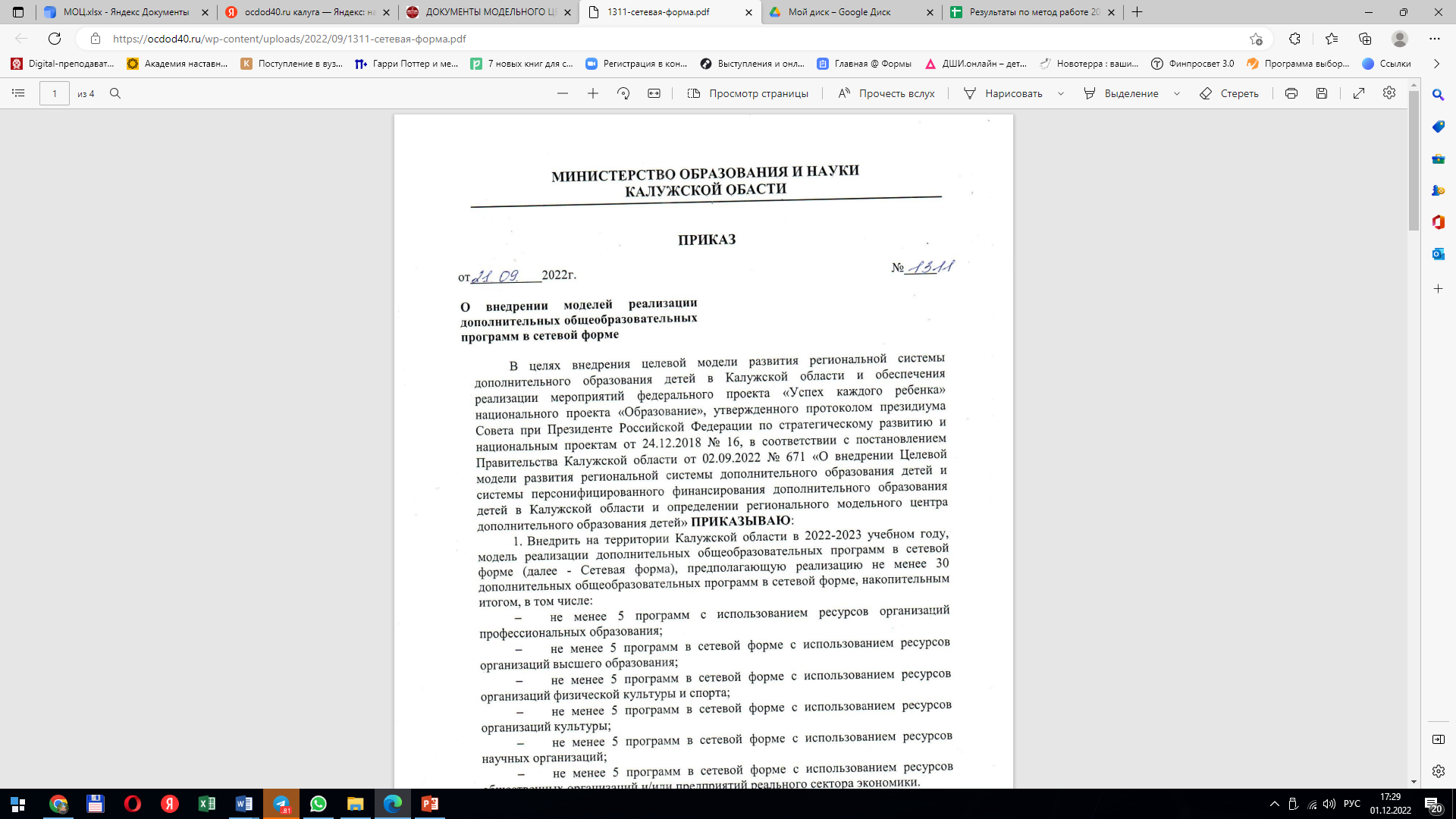 СИСТЕМА ПЕРСОНИФИЦИРОВАННОГО ФИНАНСИРОВАНИЯ ДОПОЛНИТЕЛЬНОГО ОБРАЗОВАНИЯ ДЕТЕЙ
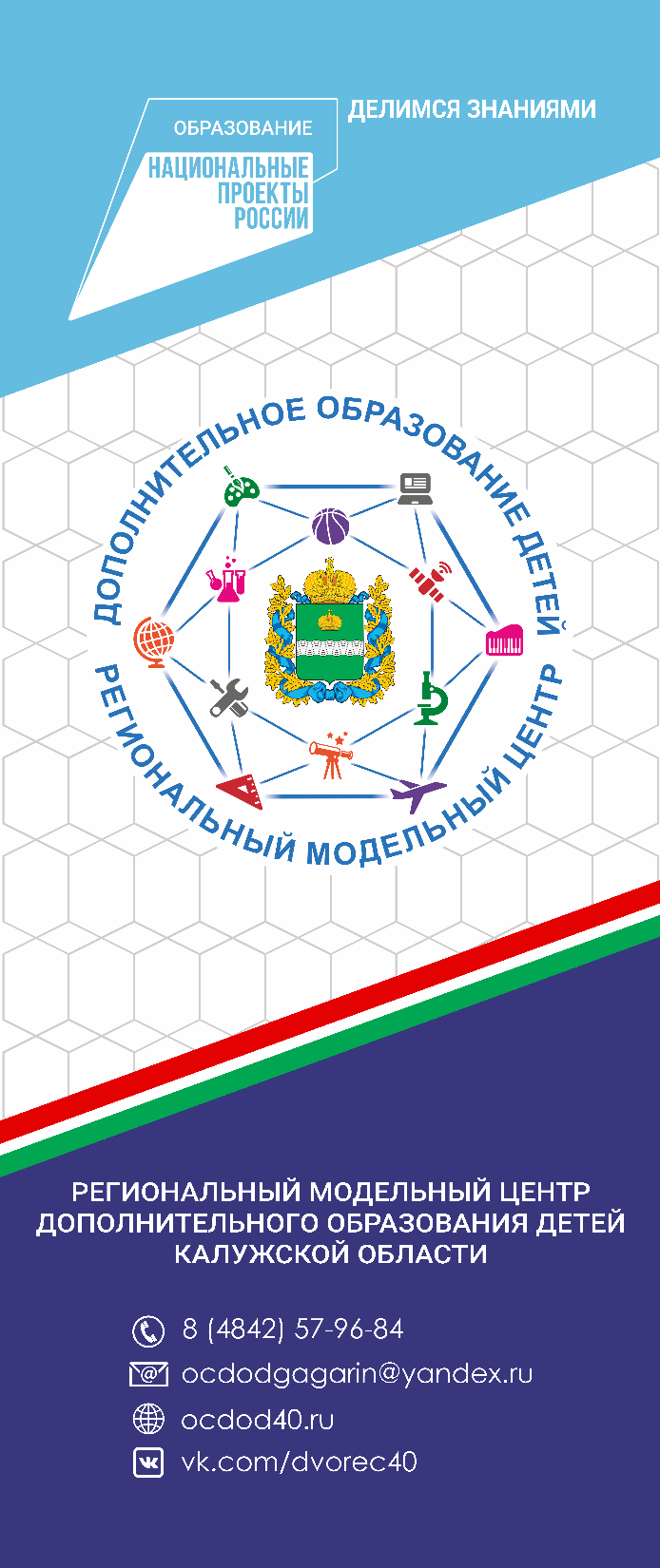 Создание межведомственного совета;
Создание регионального экспертно-методического совета;
Утверждены правила  ПФДО в Калужской области
Внедрена система ПФДО в 26 МО Калужской области
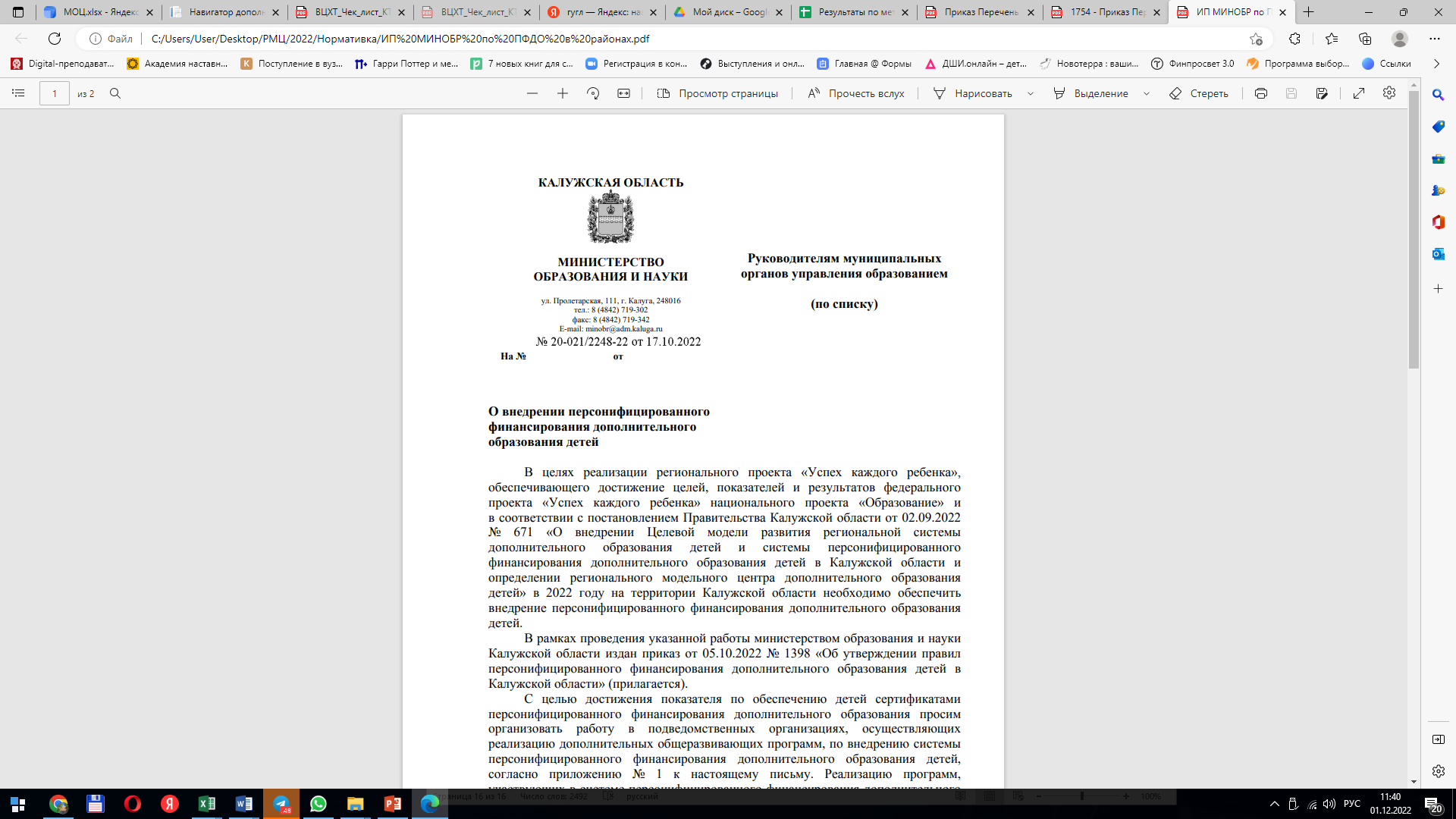 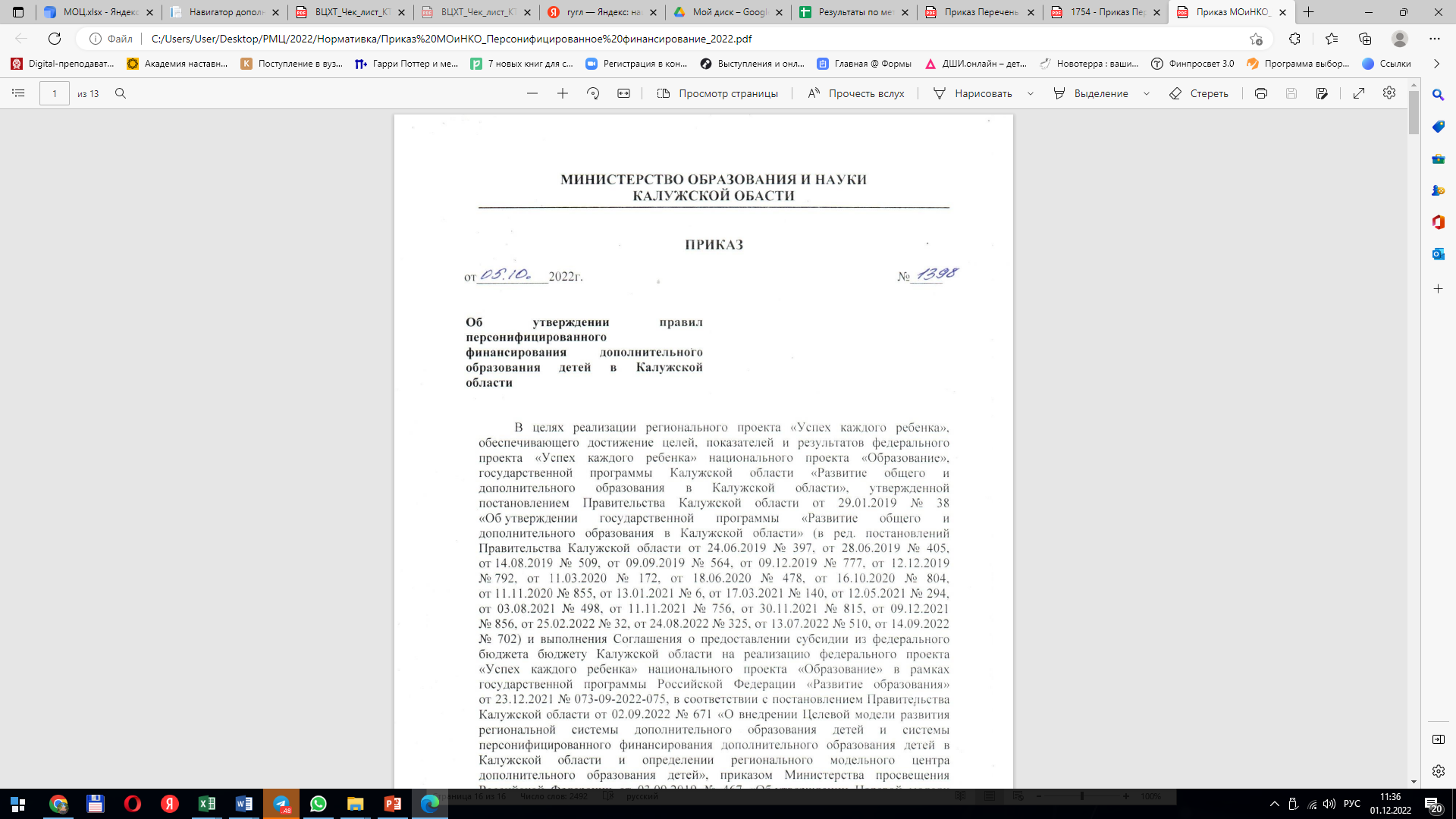 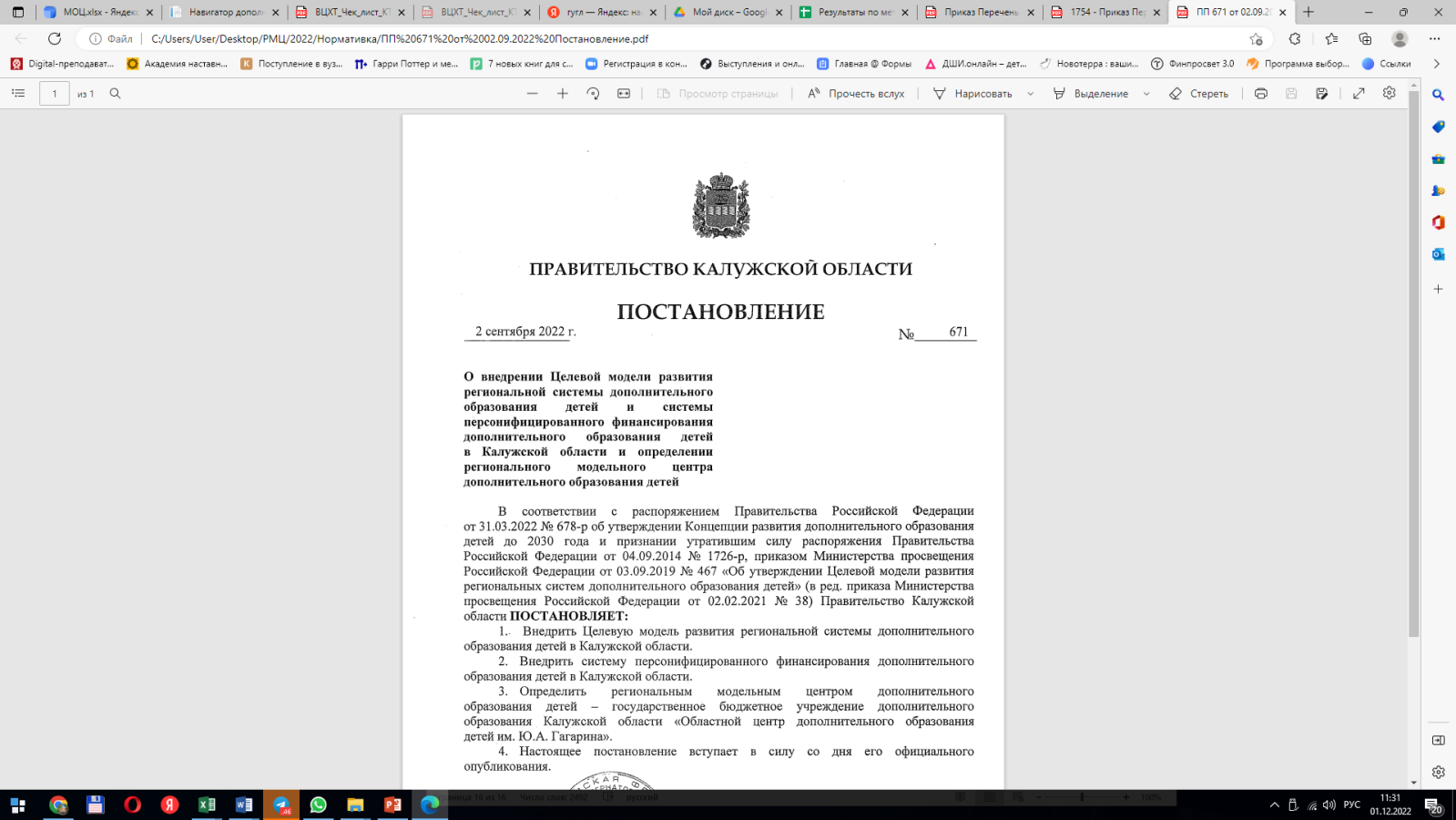 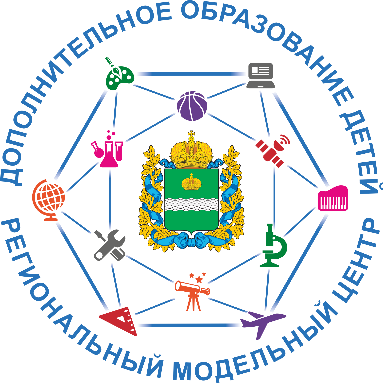 ИНФОРМАЦИОННО-РАЗЪЯСНИТЕЛЬНАЯ КАМПАНИЯ В ЦЕЛЯХ ВНЕДРЕНИЯ СИСТЕМЫ ПЕРСОНИФИЦИРОВАННОГО ФИНАНСИРОВАНИЯ ДОПОЛНИТЕЛЬНОГО ОБРАЗОВАНИЯ ДЕТЕЙ
ИНФОРМАЦИОННО-РАЗЪЯСНИТЕЛЬНАЯ КАМПАНИЯ  проходит на официальных сайтах и госпабликах учреждений дополнительного образования.
Региональный методический центр Калужской области имеет свою страницу в социальной сети «Вконтакте», на сайте учреждения, где, в том числе,  идет информационное разъяснение о внедрении ПФДО:

https://vk.com/club52220002  
https://ocdod40.ru/рмц-2/ 
 
Освещение деятельности РМЦ в региональных СМИ:
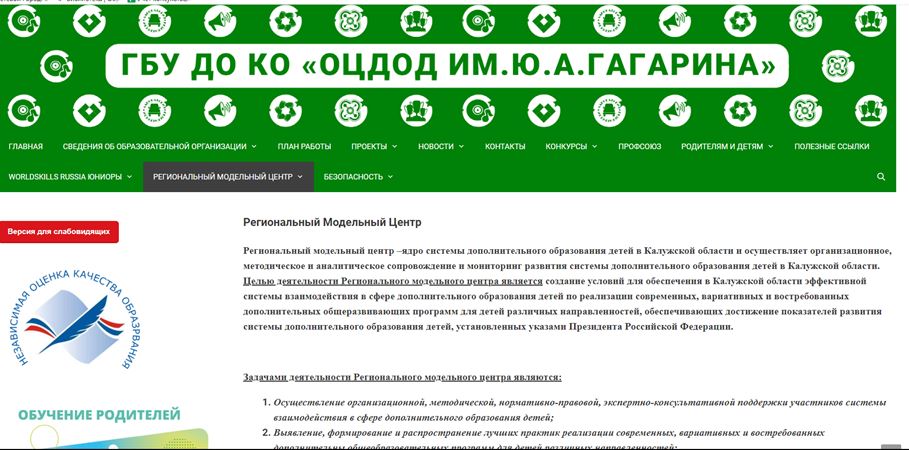 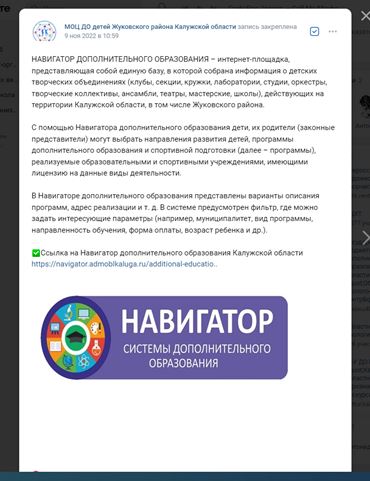 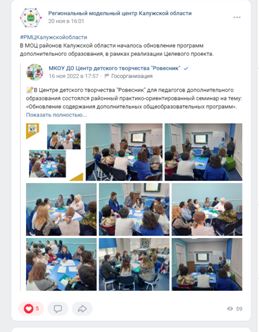 https://gtrk-kaluga.ru/news/obschestvo/news-37226
https://player.smotrim.ru/iframe/video/id/2496976/sid/kaluga/start_zoom/true/showZoomBtn/false/isPlay/false/mute/true/
https://www.vest-news.ru/news/184118
https://kgvinfo.ru/novosti/obshchestvo/v-kaluge-otkryt-regionalnyy-modelnyy-tsentr-dopolnitelnogo-obrazovaniya-detey/
ПОВЫШЕНИЕ КВАЛИФИКАЦИИ (ПРОФМАСТЕРСТВА) СОТРУДНИКОВ И ПЕДАГОГОВ РМЦ И МОЦ, СОТРУДНИКОВ И ПЕДАГОГИЧЕСКИХ РАБОТНИКОВ ВЕДУЩИХ ОРГАНИЗАЦИЙ ДОПОЛНИТЕЛЬНОГО ОБРАЗОВАНИЯ ДЕТЕЙ
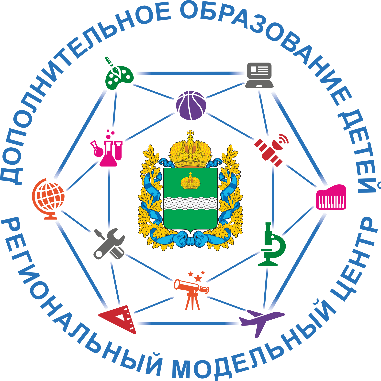 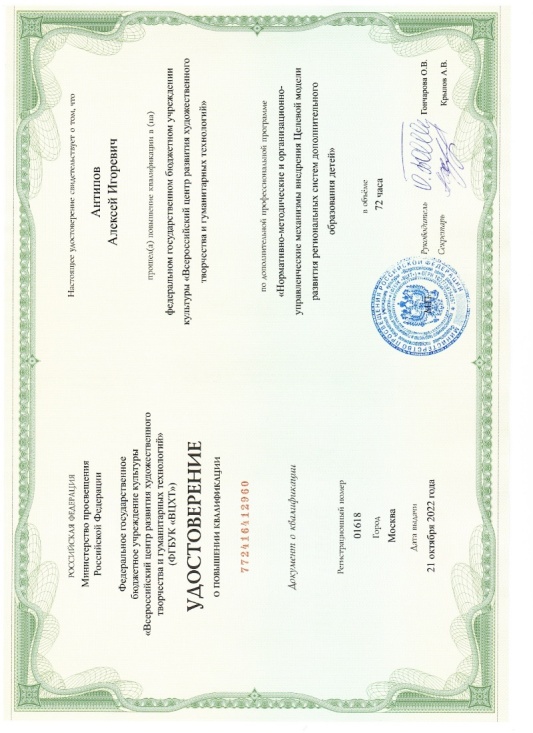 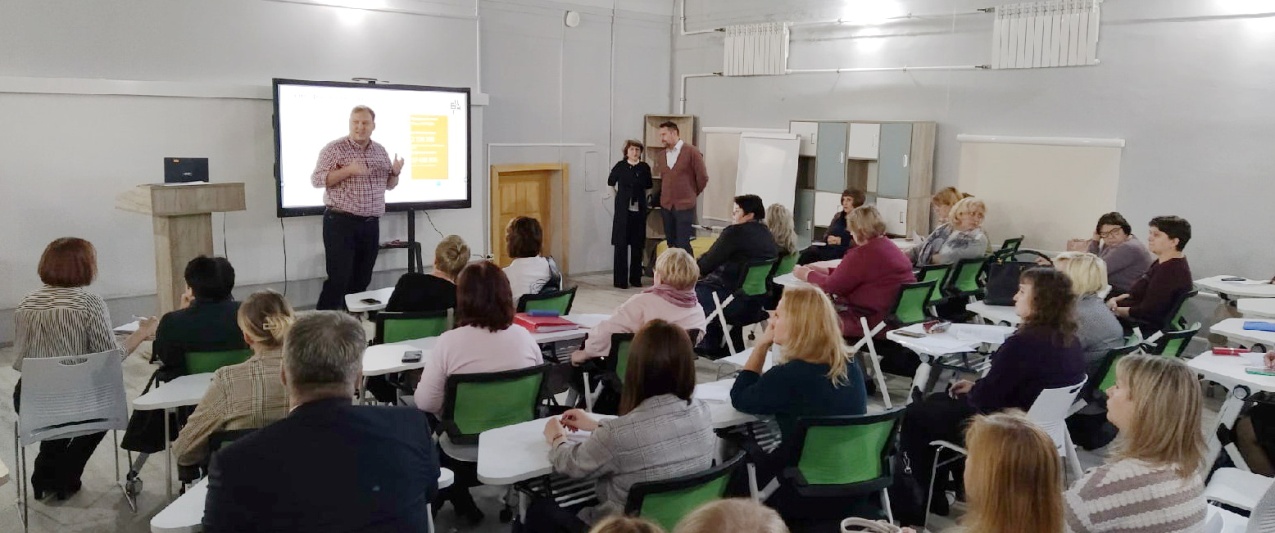 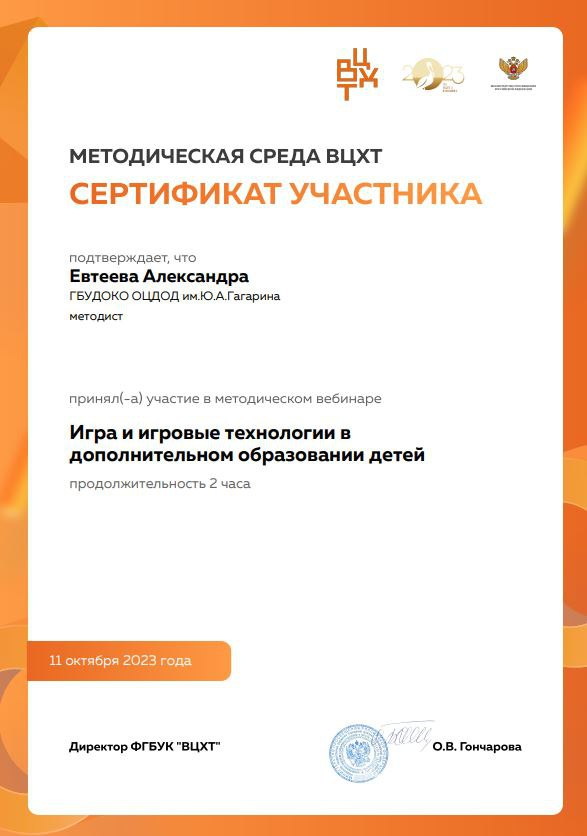 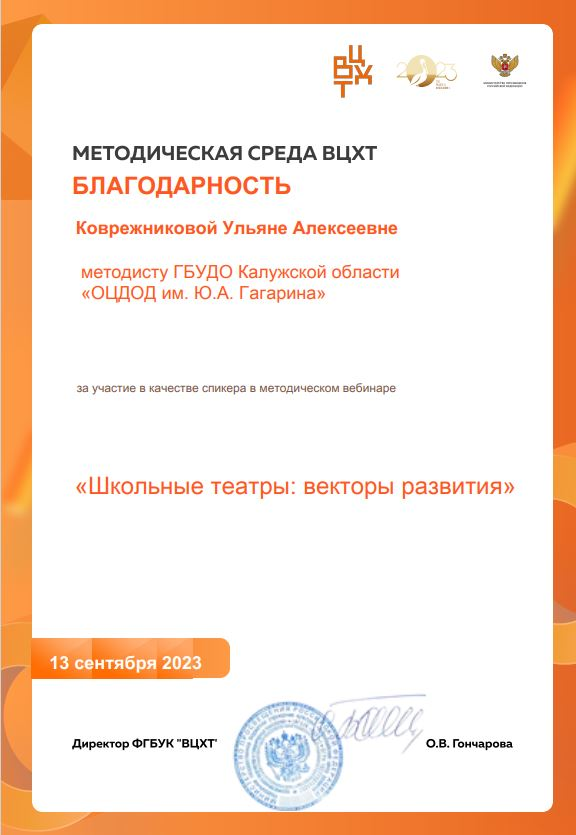 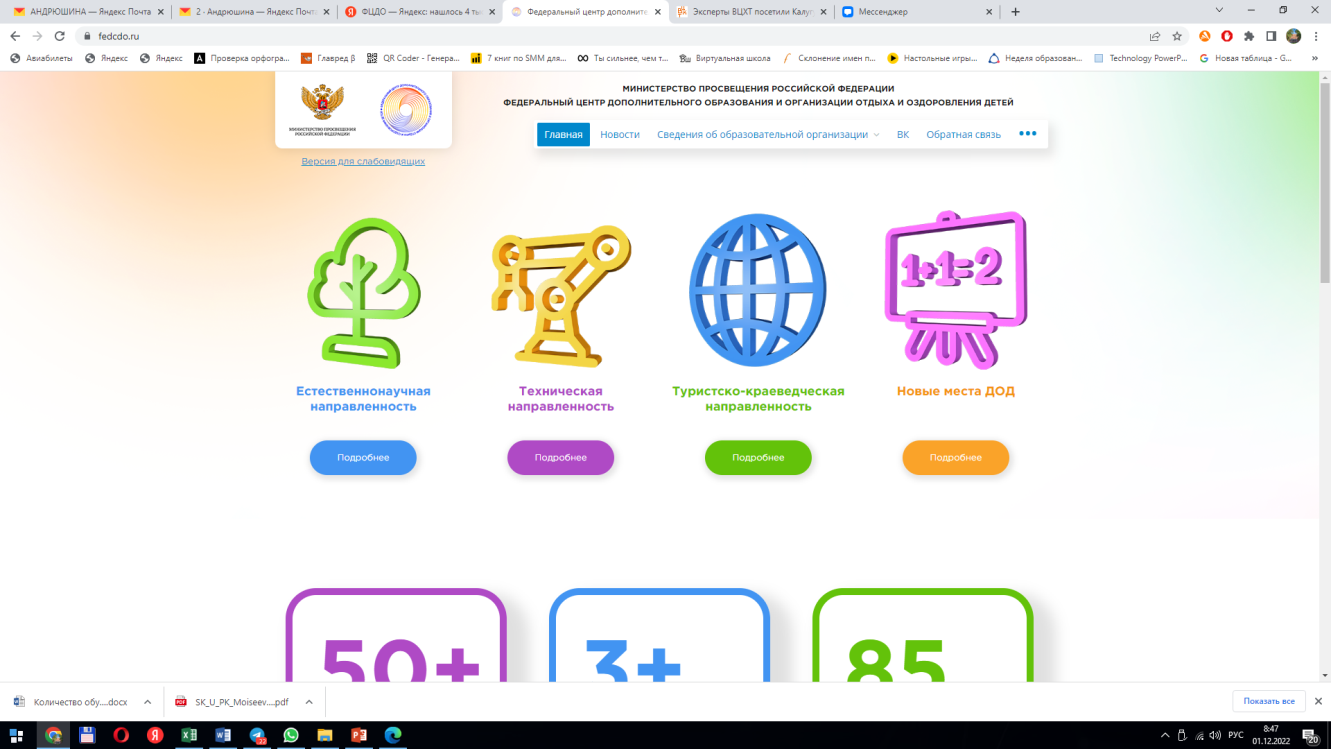 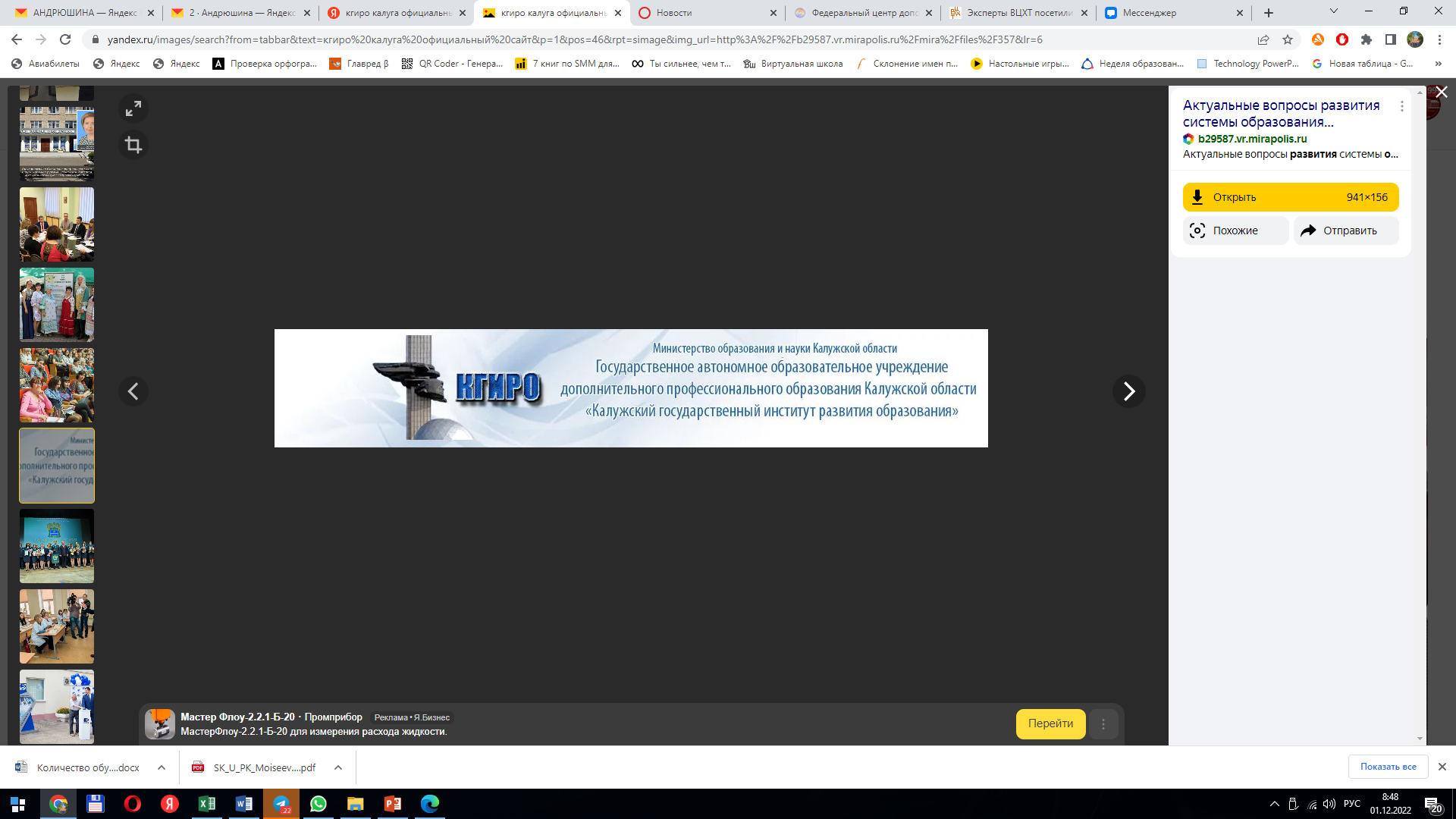 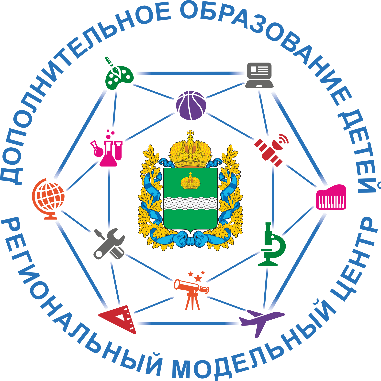 ПЛАН НА 2024 Г. И ПЛАНОВЫЙ ПЕРИОД 2025-2026 ГГ.
Обновление содержания ДОП (увеличение программ сетевой формы, разноуровневых, с дистанционными технологиями и  электронного обучения);
Развитие взаимодействия с общественными организациями;
Выявление, изучение, обобщение и распространение результативного педагогического опыта через проведение конкурсов профессионального мастерства для педагогических работников;
Организационное сопровождение деятельности сети муниципальных опорных центров дополнительного образования детей на территории Калужской  области;
Информирование общественности в СМИ и иных информационных ресурсах о доступности и конкурентных преимуществах дополнительного образования детей;
 Совершенствование профессиональной компетентности педагогических работников;
Мониторинг системы дополнительного образования детей Калужской области;
Привлечение  бизнес-партнеров, иных участников деятельности по реализации модели выравнивания доступности: разработка соглашения о сотрудничестве; реализация совместных проектов по реализации модели выравнивания доступности на территории Калужской области;
Проведение информационной кампании по продвижению мероприятий в региональной системе ДОД.